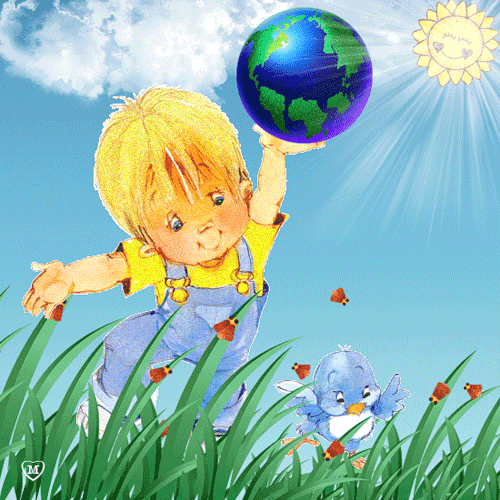 Жаш адистер жумалыгы
2021-2022-окуу жылы
Башталгыч класстын мугалими:
Асанбекова Аида Болотбековна
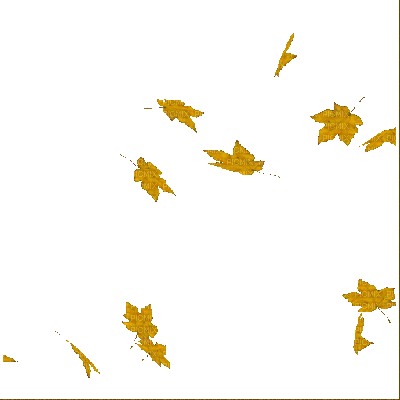 Ийгиликтин жолу эн жөнөкөй!
-Баштоо керек!
-Улантуу керек!
-Бүтүрүү керек!
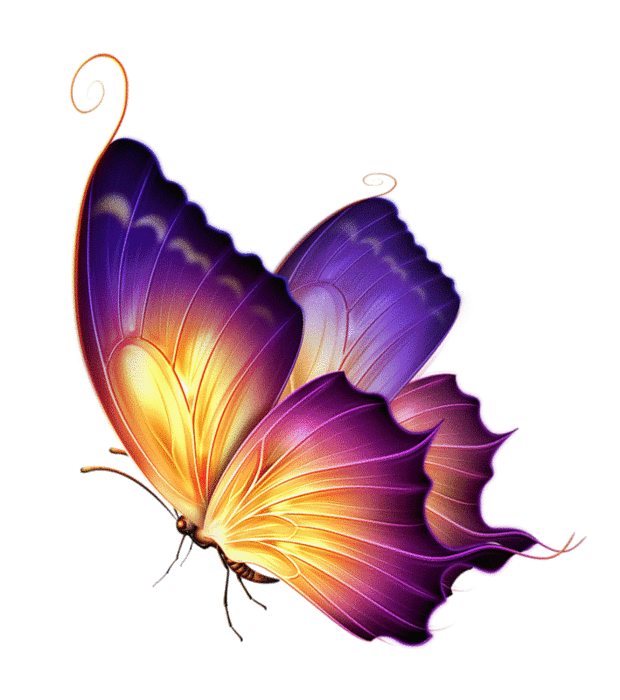 ((Конфуций)
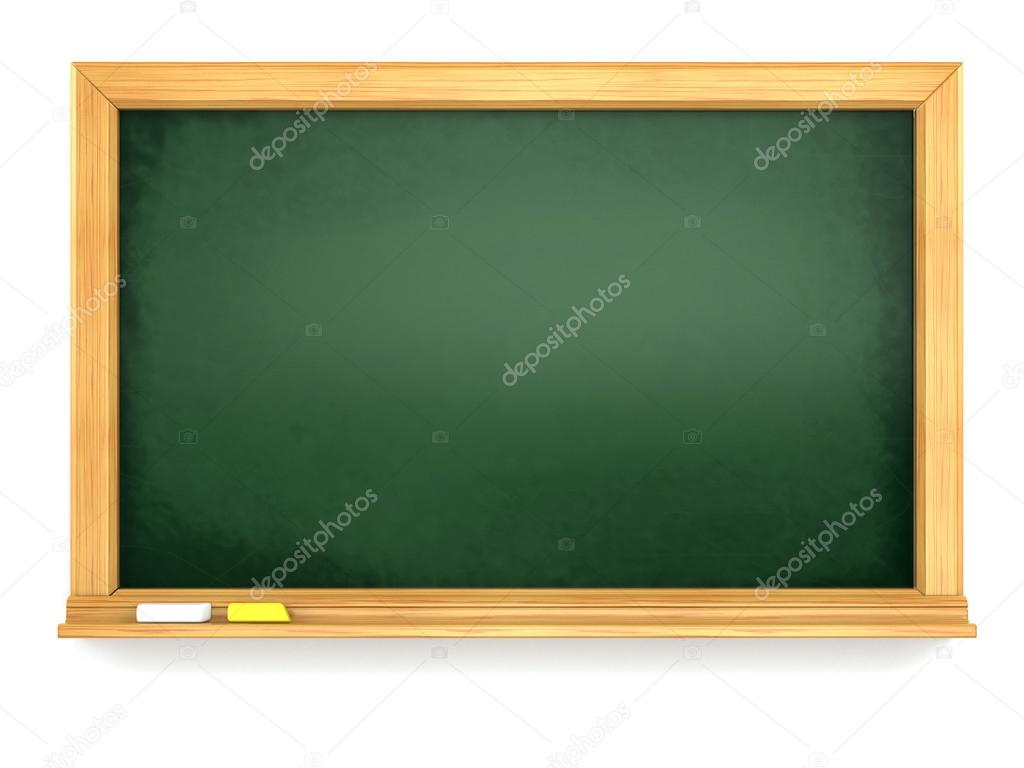 Тема:
 Сабактын структурасы-окуу процессинин этаптарынын жыйындысы
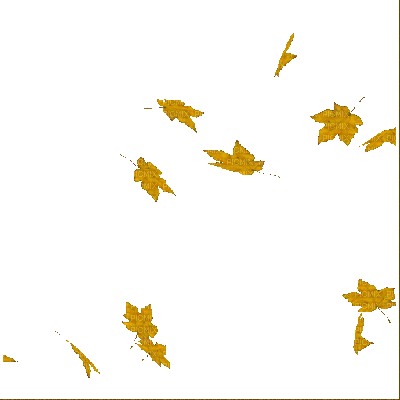 Күтүлүүчү натыйжалар:

1.Сабактын структурасы жана анын    компоненттери
2.Сабактын типтери
3.Сабактын формасы
4.Сабактын максатын туура коюу тууралуу 
    маалымат аласыздар
5.Графикалык уюштургуч (Окуянын картасы
 стратегиясы) топтук иш
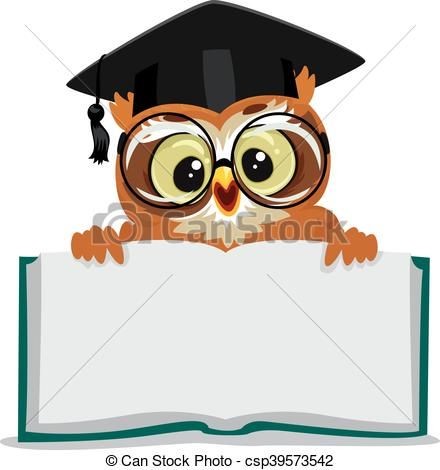 Сабак деген эмне?
Сабак-бул,мугалимдердин жана 
             окуучулардын туруктуу курамы
            системалуу  түрдө колдонгон ,
             белгилүү бир убакыттын ичинде
             окутуунун,тарбиялоонун жана
          окуучуларды өнүктүрүүнүн
         милдеттерин чечүүгө багыт
         -талган ишмердиктерди уюшту-
         -руунун формасы.
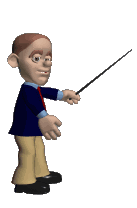 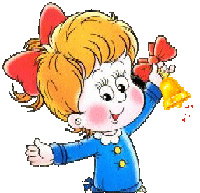 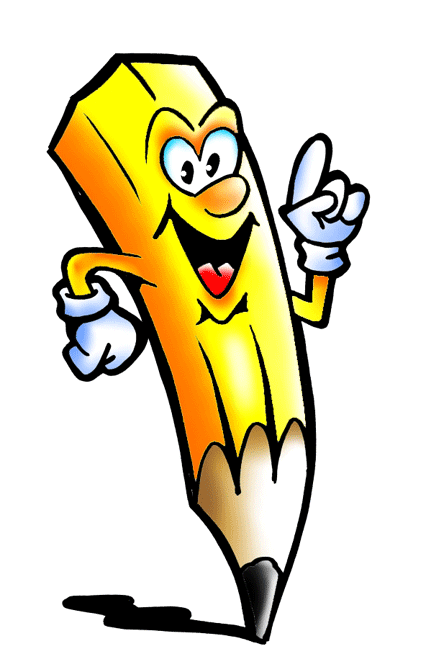 Мээге чабуул:
1.Сабактын структурасы кандай 
    түзүлөт?
2.Сабактын максаты кандай
    коюлушу  керек?
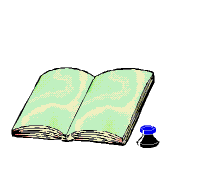 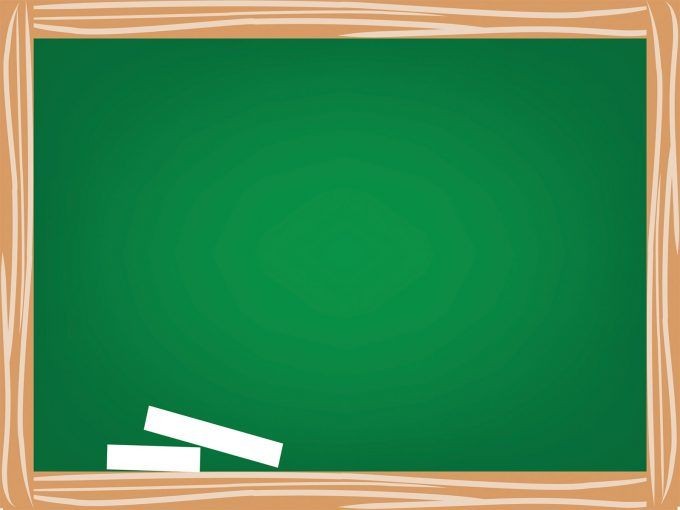 Сабактын структурасы-
бул сабактын бүтүндүгүн ар түрдүү  варианттарга сактоочу
элементтердин жыйындысы.
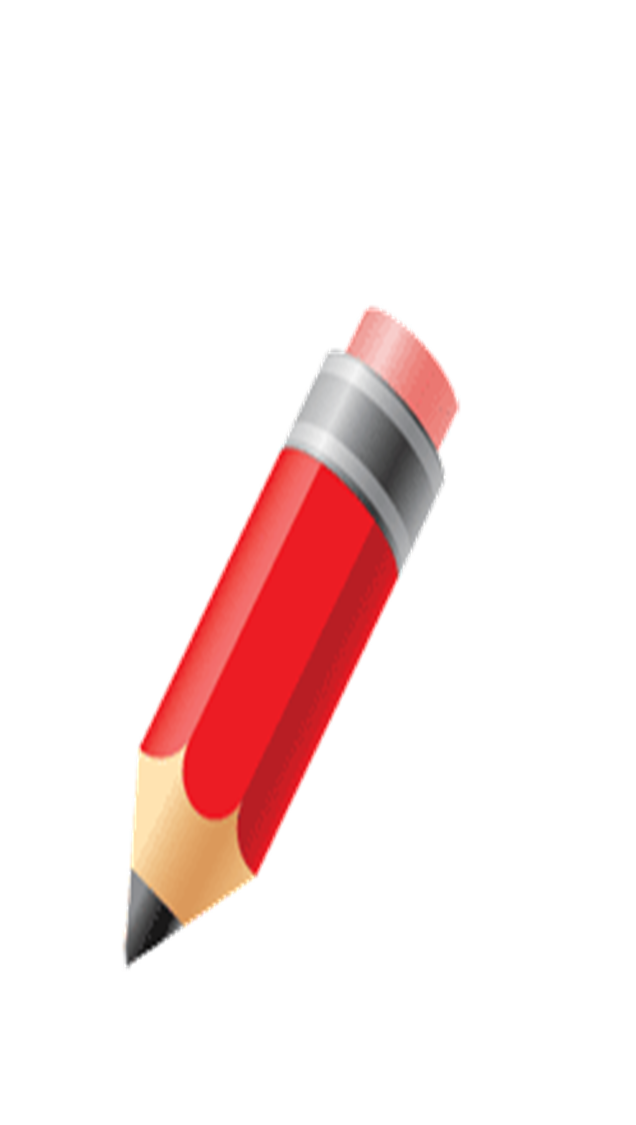 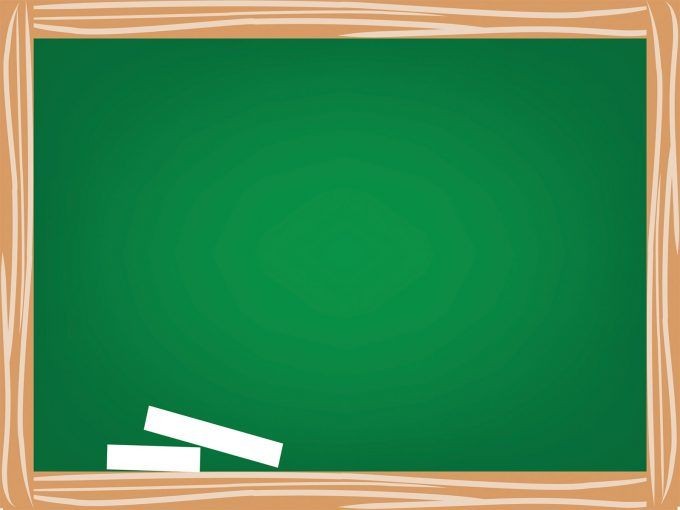 Сабактын структурасы-максатка,окутулуучу
 материалга,окутуунун методуна жана
ыкмасына,окуучулардын билим денгээли
не,сабактын өткөрүү ордуна,мугалимдин
чыгармачылык  менен иштешине ж.б.
шарттарга көз каранды.
Сабактын структурасынын компоненттери:
1.Сабактын темасы------------------
2.Сабактын тиби жана формасы:---------------------
3.Колдонулган усулдар:-------------
4.Колдонулуучу каражаттар:-------------------------
5Компетенттүүлүк:1.Маалыматтык  компетенттүүлүк
                                    2.Предметтик компетенттүүлүк
6.Сабактын максаты:1.Билим берүүчүлүк максаты
                                        2.Өнүктүрүүчүлүк максаты
                                        3.Тарбия берүүчүлүк
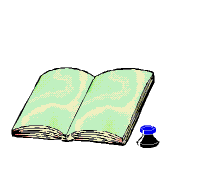 Сабактын жүрүшү:
Уюштуруу
Шыктандыруу
Жаны теманы түшүндүрүү
Бышыктоо
Жыйынтыктоо
Үйгө тапшырма берүү
Окуучулардын билимдерин баалоо
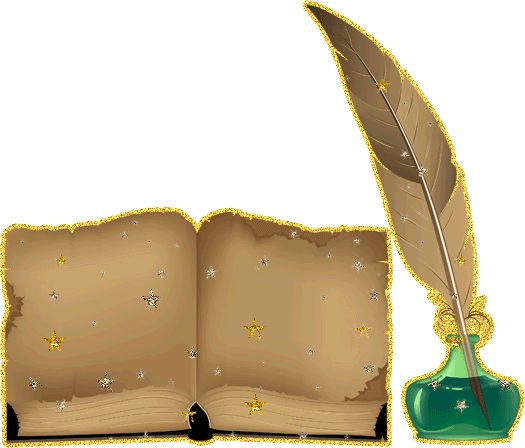 Сабактын
             типтери-
Кандайдыр бир белгилери
 боюнча жалпылыгы
бар бир нече сабактардын
 группасын айтабыз
Сабактын типтери:
1.Жаны материалдарды окуп үйрөнүү сабагы
2.Үйрөнгөн билимдерди жана билгичтиктерди
    андан ары өркүндөтүү сабагы
3.Жалпылоо жана системалаштыруу сабагы
4.Аралаш сабак
5.Контролдоо сабагы
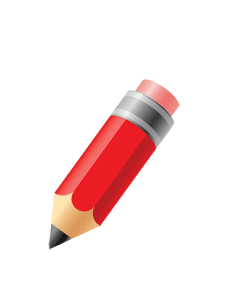 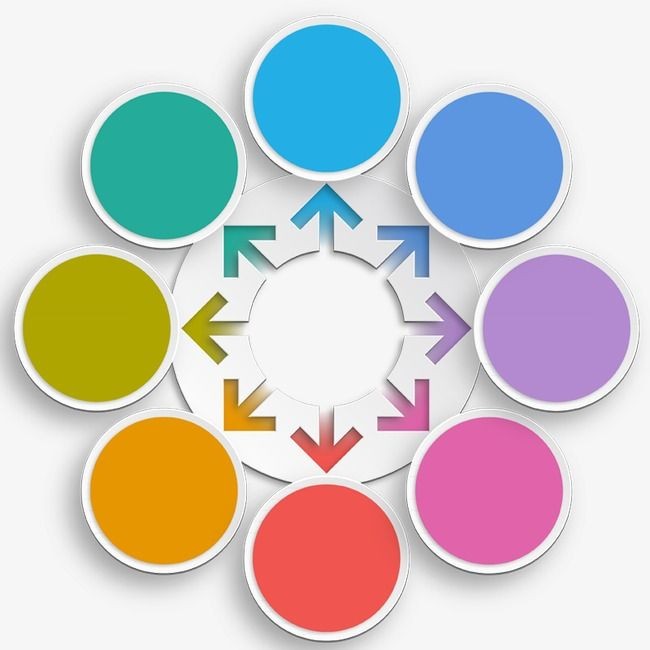 Лекция 
сабак
Ангемеле
шүү сабагы
Топтордо
иштөө
Сабактын 
формалары
Өз алдынча
иштөө
Чыгарма
Чылык иш-к
Практика
лык сабак
Экскурсия
сабагы
Тестир
лөө
1.Жаны материалды окуп-үйрөнүү сабагынын структурасы:
-үй тапшырмасын текшерүү,таяныч билимдерди кайталап,калыбына келтирүү.
-сабактын темасын,максатын,милдеттерин айтуу,окуучулардын окуу ишмердүүлүгүн
  мотивациялоо.
-жаны материалды кабылдоо,анын негизинде баалоо
-билимдерди жалпылоо,системалаштыруу,бышыктоо.
-сабакты жыйынтыктоо
-үйгө тапшырма
2.Үйрөнгөн билимдерди жана билгичтиктерди андан ары өркүндөтүү сабагынын
 структурасы:
-үйрөнгөнүн жана билгендерин калыптандыруу,
-алган билимин максаттуу багыттоо
-үй тапшырмасын текшерүү
-сабактын темасын,максатын,милдеттерин айтуу
-окуучулар сабакта аткарган тапшырманы текшерүү
-сабакты жыйынтыктоо,билимдерин баалоо
-үйгө тапшырма берүү
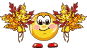 3.Жалпылоо жана системалаштыруу сабагы:
-Сабактын темасын,максатын айтуу
-окуучулардын окуу ишмердүүлүгүн мотивациялоо
-таяныч билимдерди калыбына келтирүү
-негизги фактыларды анализдөө,кайталоо
-түшүнүктөрдү жалпылоо,системалаштыруу,     материалдарды өздөштүрүү
-жыйынтыктоо,үйгө тапшырма берүү
4.Аралаш сабактын структурасы:
-үй тапшырмасын текшерүү
-сабактын темасын,максатын айтуу
-окуучулардын окуу ишмердүүлүгүн мотивациялоо
-жаны материалды кабыл алуу
-ойлонуп –баамдоо
-билимдерди кабылдоо жана системалаштыруу
-жалпылоо
-билимдерди бышыктоо жана колдонуу
-билимдерин баалоо
-сабакты жыйынтыктоо жана үйгө тапшырма берүү
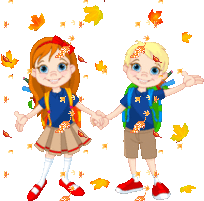 «Туура окутуу деген бул бөтөн сөздөдүн,фразалардын,накыл 
сөздөрдүн аралашмасын башына толтуруу эмес,бул балдардын
«нерселерди» түшүндүрүү жөндөмдүүлүгүн ачуу дегенди билдирет»
                                                                                   Ян Амос Каменский
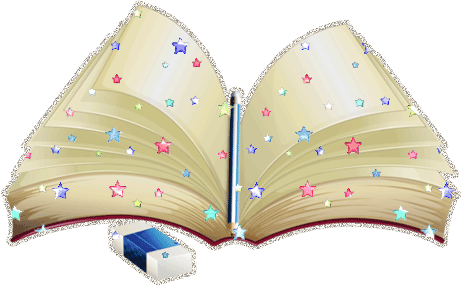 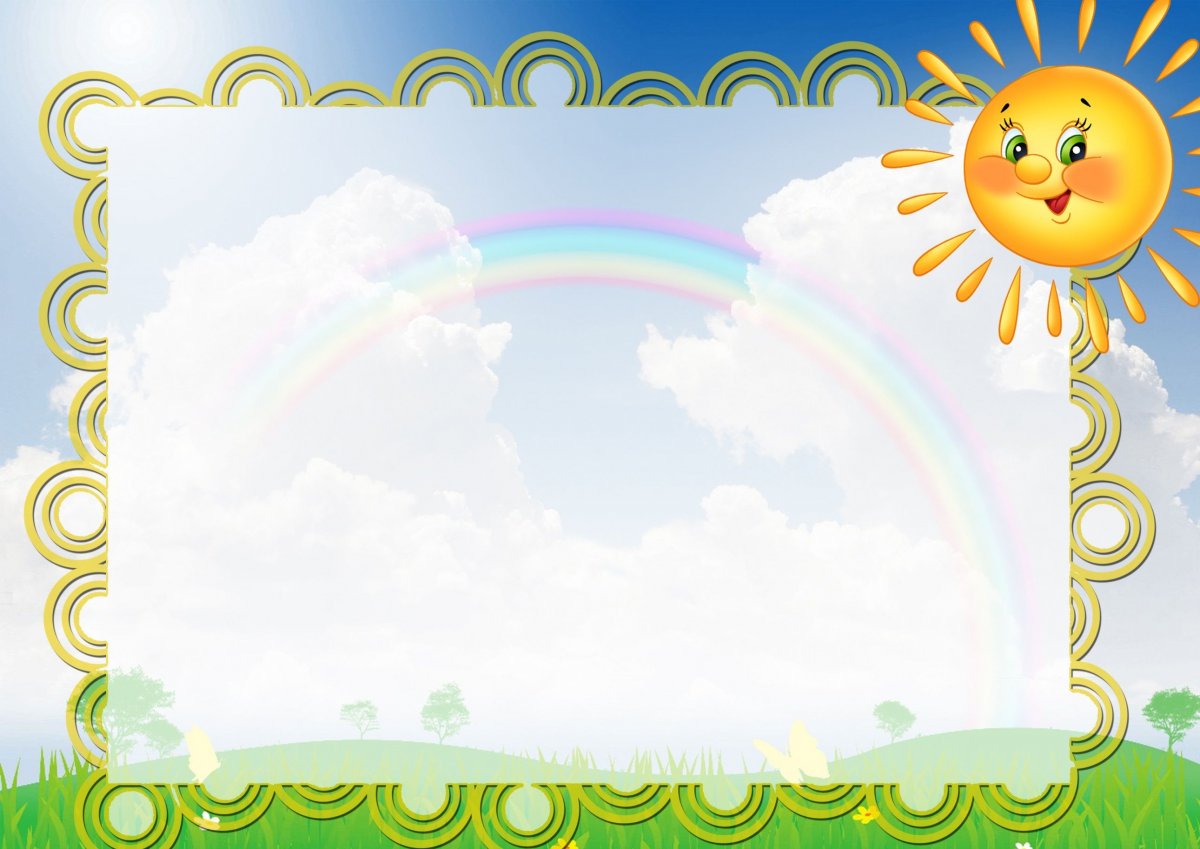 Сабактын максаты-бул сабак
 учурунда мугалим менен окуучунун
 биргелешкен ишинин негизинде 
окуучу ээ боло турган акыркы 
натыйжа болуп эсептелет
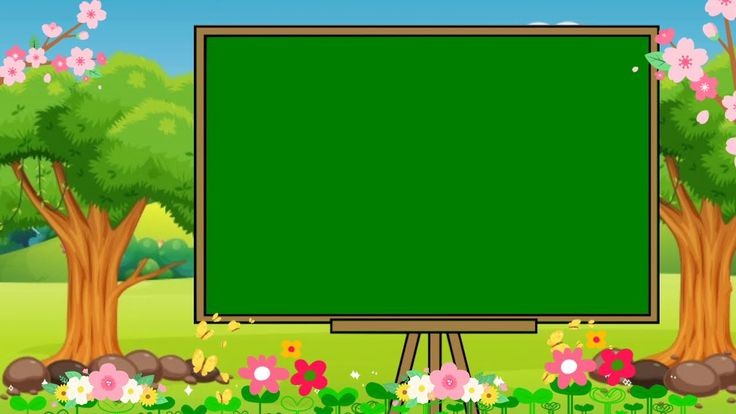 Сабактын максаты:
1.Билим берүүчүлүк максаты
2.Өнүктүрүүчүлүк максаты
3.Тарбия берүүчүлүк максаты
Билим берүүчүлүк максаты:
1.Билимдери,билгичтиги,көндүмдөрү калыптанат.
2.Түшүнүктөр,мыйзамдар,теорияларды     жаныдан өздөштүрөт,системалаштырылат,
бышыкталат,терендетилет.
3.Интеллектуалдык жана практикалык окуу билгичтиктерине ээ болушат
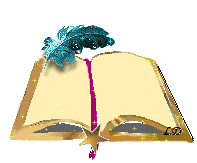 Өнүктүрүүчүлүк максаты:
Окуучулардын таанып билүү жөндөмдүүлүгүн
Өз алдынчалуулугун жана эрктүүлүгүн
Ой жүгүртүүсүн өнүктүрүү
Акылын ,эркин эмоциясын 
Жалпы саясий жактан өнүктүрүү
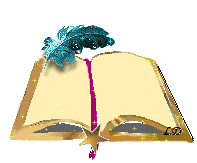 Тарбиялоочулук максаты:
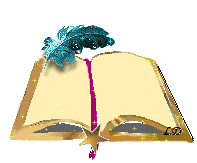 Инсандык сапаттарга
Патриоттуулукка
Интернациалдуулукка
Билим алууга
Гумандуулукка
Эмгекке
Чечкиндүүлүккө тарбиялоо
Эстетикалык көз караштарын тарбиялоо
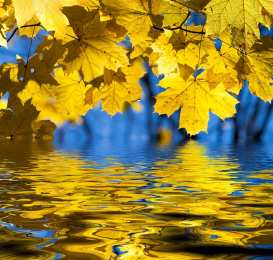 Топтук иш
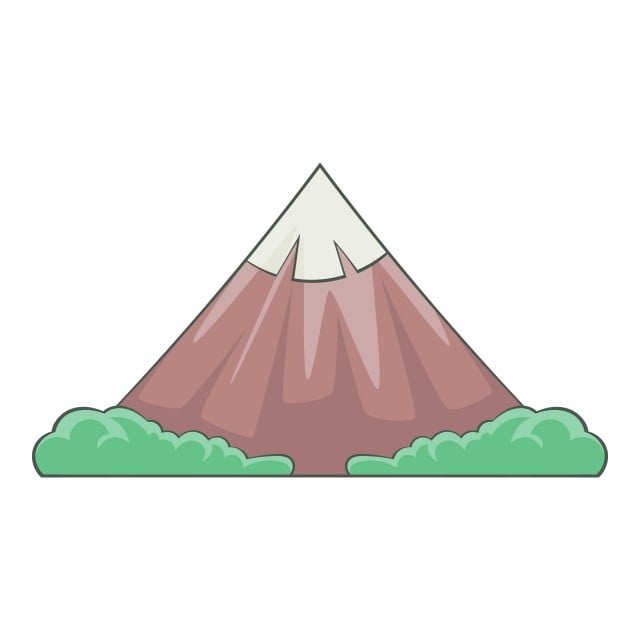 Окуянын картасы
Кульминация
Окуянын 
чиелениши
Окуянын 
чечилиши
Окуянын 
башы
Аягы
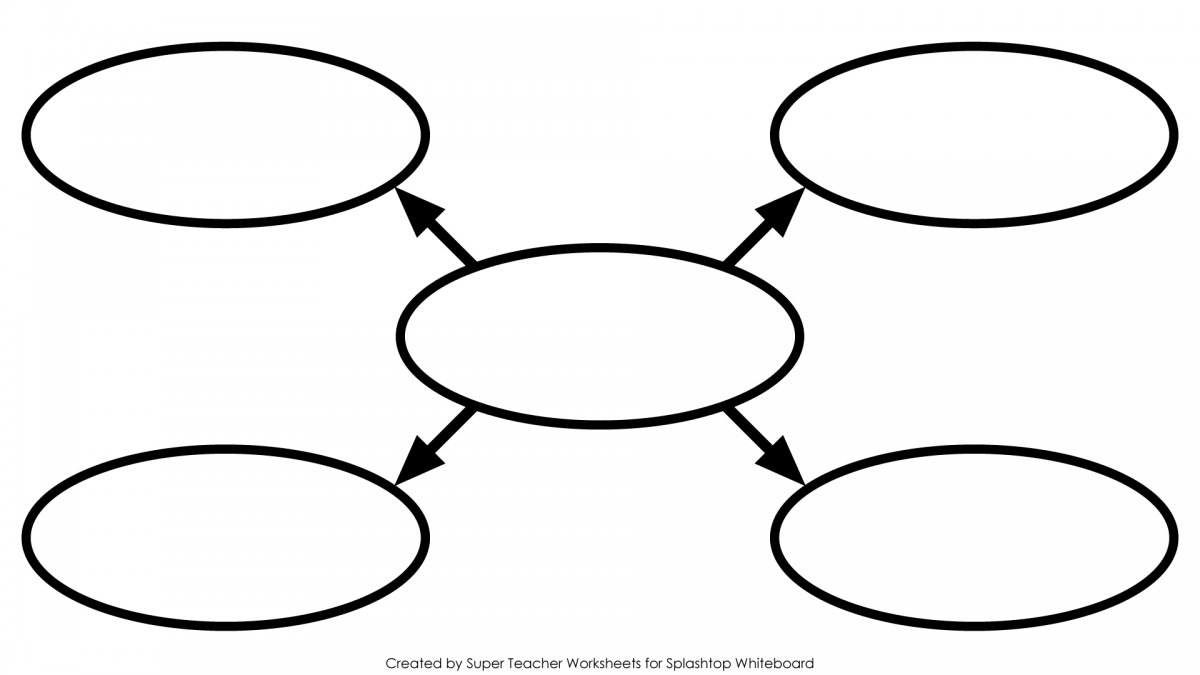 1.
2.
Менин салымым
3.
4.
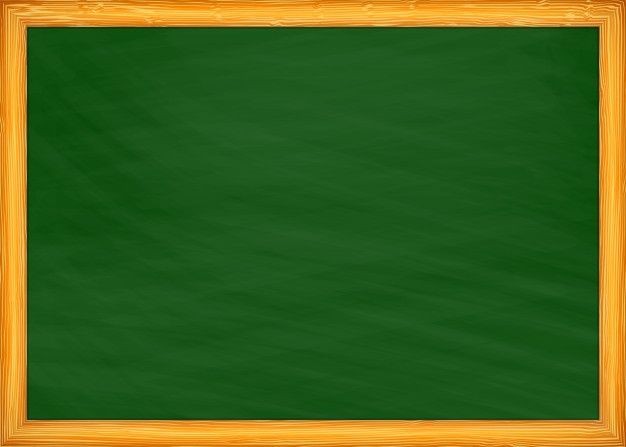 Адамдын бардык эмгек процесстеринин
ичинен эн кыйыны-чыгармачылык.Бир 
нерсени жасоодон,жазуудан мурда адам
ал темада ойлонуп,дасыгуусу керек,жакын
дан ой калчап,акыл –эс аркылуу аны сезип,
баштан өткөрсө,анда жан дүйнөсүнөн
чыгарма өзү эле төгүлөт.
                                 (А.Н.Гринина-Земскова)
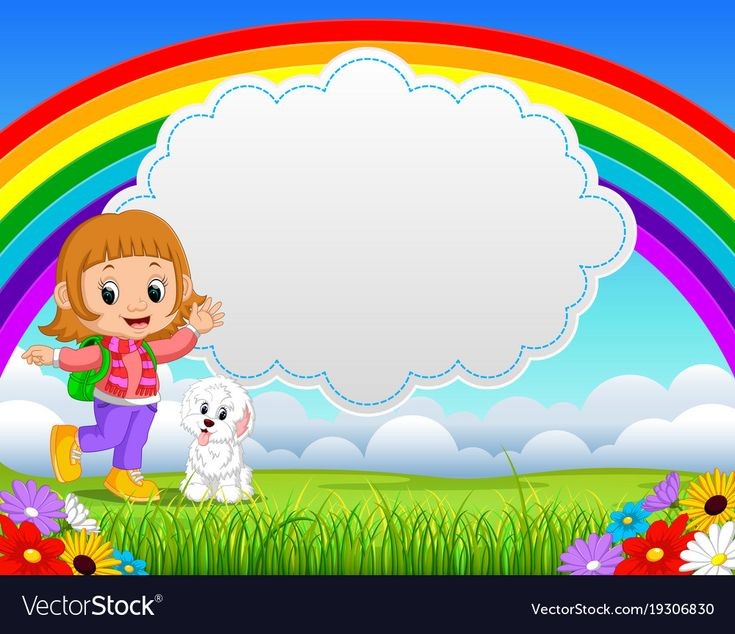 Көнүл бурганыныздарга 
чон рахмат!
Семинар учурунан көрүнүш
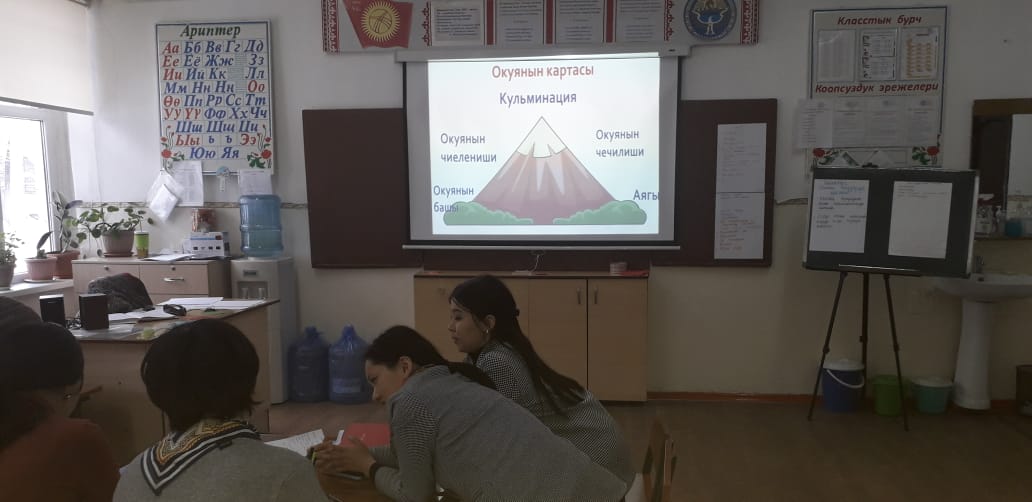 Семинар учурунан көрүнүш
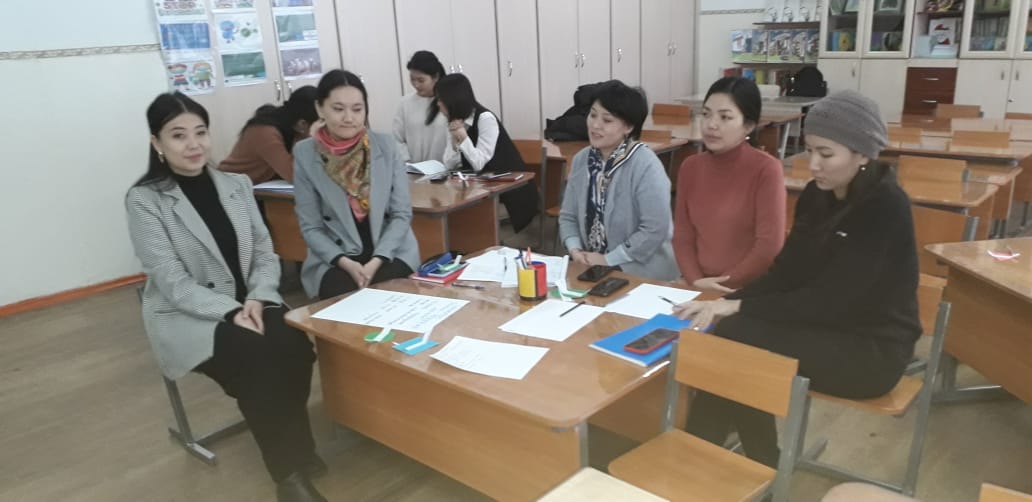 Семинар учурунан көрүнүш
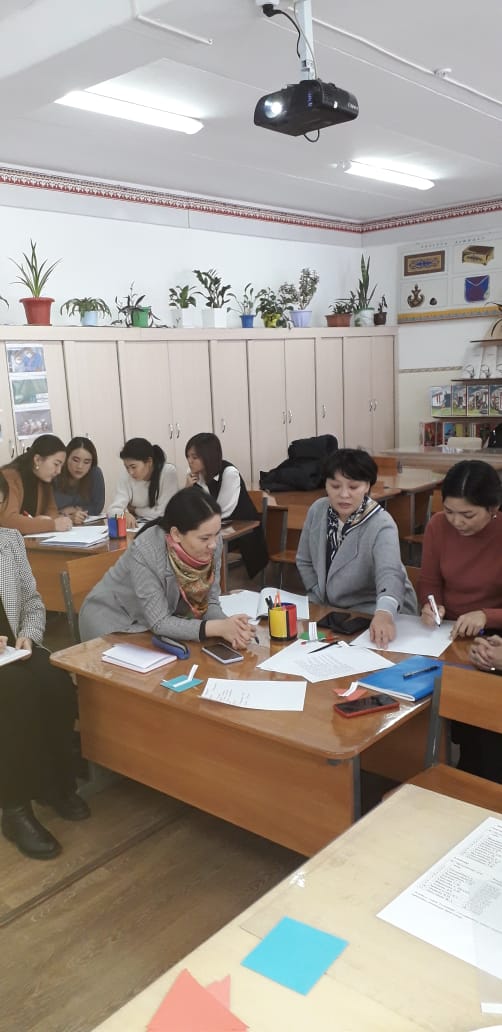 Семинар учурунан көрүнүш
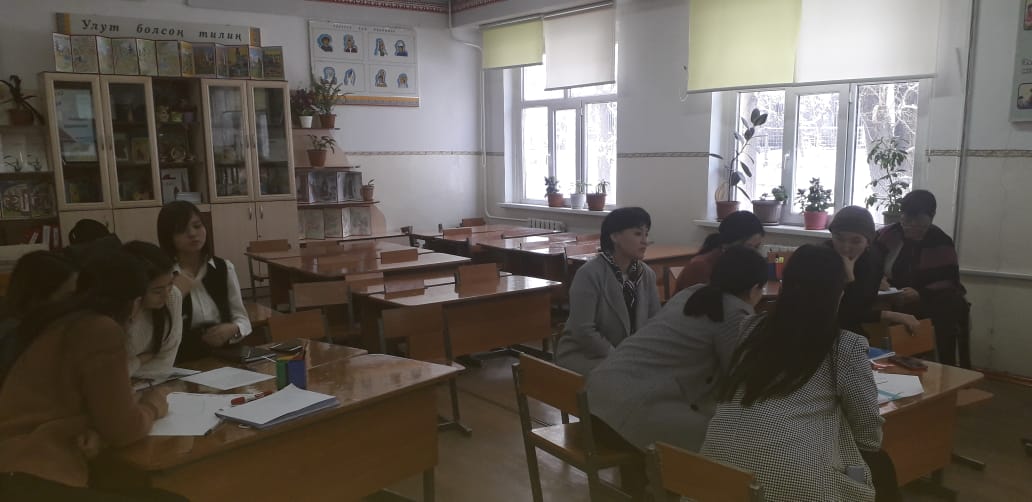